Воздух принимает форму предмета
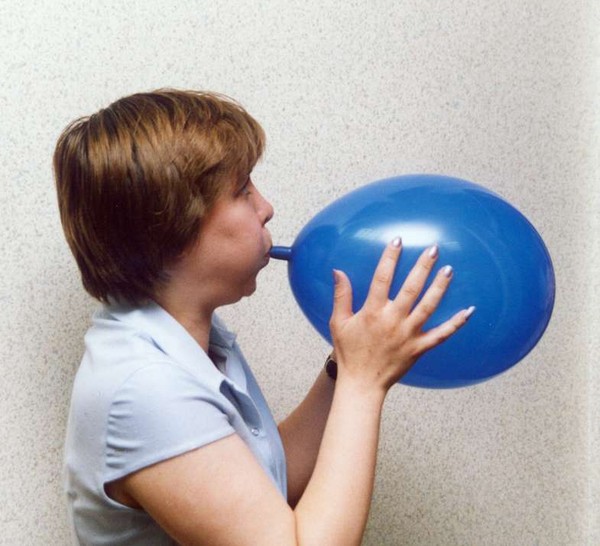 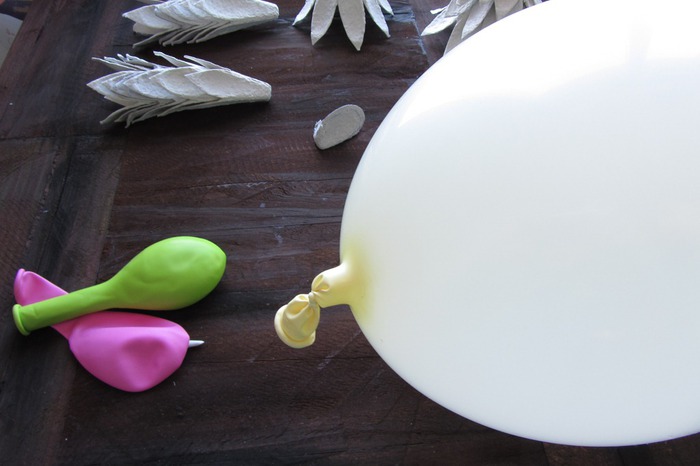 Воздух нельзя потрогать
По воздуху передаются звуки
Воздух не имеет вкуса
Воздух невидим
Воздух не имеет запаха
Воздух может переносить запахи